Name of course here
Competitive strategies
Porter’s five forces
This framework is a method used to analyze industry or segment competition, focusing on the user’s ability to switch from your product to competitors. 

It looks at the five forces that determine the competitive intensity, and therefore the attractiveness of an industry in terms of its profitability.
‹#›
Porter’s generic strategies
Porter’s Generic Strategies framework is a simple and effective way to scope out the competitive landscape your business is operating in, and what your product is up against. 

With something like this, you can then identify what perhaps they’re implementing that you aren’t, or are just doing better than you - for example, lower prices/discounts or differentiating features, which give them a competitive advantage.
‹#›
Industry attractiveness matrix
This framework is a strategy tool that provides guidance on how an organization should prioritize its investments among its business units. There are three possible scenarios: Hold, Harvest or Grow.
High
Industry attractiveness
Medium
Low
Low
Medium
High
‹#›
Competitive strength of business unit
Blue Ocean - strategy canvas
The blue ocean strategy canvas captures the current strategic landscape and the future prospects for an organization. The first step to create it is list the products or services to be compared - include as many as desired but recommended under four. 

Then, list the product attributes and/or factors of competition - only include those that create value for the customer. After this, you need to rate each product or service on a scale of 0-5: 5 being the best, 1 being the worst and 0 being non-existent. 

When scoring the price attribute to do so from the perspective of the value created to the consumer - e.g. if the price is low, the factors score should be high. Scoring data can be obtained one of two ways: 
Your own perspective based on your knowledge of the market – a faster method though not recommended, or
Data-backed real consumer survey results.

Finally, for your product, you need to manipulate your factors of competition by raising, reducing, eliminating, or creating new factors.
‹#›
Blue Ocean - strategy graph
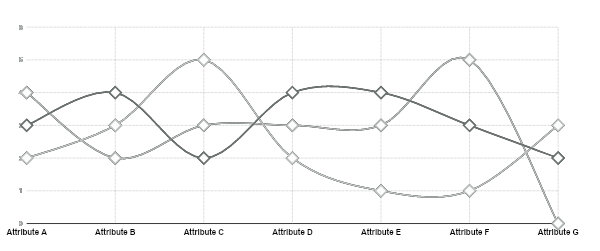 PRODUCT A
PRODUCT B
PRODUCT C
‹#›
SWOT analysis
‹#›
Generic group analysis map
GEOGRAPHIC COVERAGE
HIGH
Brand group B
Brand group C
Brand group A
PRICE / QUALITY
MEDIUM
Brand group D
Brand group E
LOW
‹#›
LOW
HIGH
MEDIUM
Brand group I
Brand group G
Brand group F
Brand group H
Low growth, low share
“Dogs” operate in a low market share compared to competitors and operate in a slowly growing market
BCG growth-share matrix
The BCG matrix takes a look at a successful business product portfolio based on potential growth and market shares. It divides products into four main categories: dogs, cash shows, question marks, and stars.
High
Low growth, high share
“Cash cows” are the most profitable brands and should be “milked” to provide as much cash as possible.
MARKET GROWTH RATE
Low
High growth, low share
“Question marks” are the brands that hold low market share in fast growing markets consuming large amount of cash.
Low
High
RELATIVE MARKET SHARE
Divest
High growth, high share
“Stars” operate in high growth industries and maintain high market share, Stars are both cash generators and cash users
Cash Flow
‹#›
Desired Movement
Perceptual map for competitive analysis
Identify key attributes that are relevant for your market and set them as axis on the map  below. For a single brand you may have multiple perceptual maps on varying axis. Another good idea is to put the competing brand logos here next to the dots instead of the <Brand X> text. You can also show where you want your brand to move or map other brand movements with this tool.
HIGH QUALITY
Brand 5
Brand 7
Brand 5
Brand 3
XYZ Co.
XYZ Co.
Brand 1
Brand 4
Brand 2
Brand 6
Brand 9
Brand 10
Brand 11
Brand 12
Brand 13
Brand 14
Brand 15
LOW COST
HIGH COST
LOW QUALITY
‹#›
Competitive Pricing
Competitive pricing intelligence can be an incredibly beneficial tool for product marketers to help increase their customer acquisition and in turn their overall revenue. The market is constantly evolving, and having the correct or incorrect price has a direct impact on sales and profitability. Customers aren’t going to buy more than one similar product if they can help it, so you want to ensure that your product is affordable for the customer, but is also bringing in increased revenue and profit for the organization.
Firm A:
Costly pricing method
Product
Complex Pricing Method
Firm A Price
Market
Competitive Pricing
Firm B:
Competitive Intelligence
Product
Firm B Price
= Firm A Price
‹#›
Pricing below competition
Scenario A
Scenario B
Scenario C
Your average sales price is $7 (after accounting for repricing) and you make 100 sales in January for a total revenue of $700 and a total profit of $500:
You charge only $5 on average for the phone case in hopes of driving more sales by being more competitive on price. In order to equal the $500 profit you earned in scenario A, you'd have to sell an additional 40 units in scenario B:
But, in scenario C, suppose that by dropping your price from $7 to $5 you manage to increase your January sales to 180 units, earning you $700 in profit, or an additional $200:
($7 average sales price) x (100 sales) 
= ($700 in revenue) - ($200 in costs)
= $500 profit
($5 average sales price) x (140 sales) 
= ($700 revenue) - ($200 in costs)
= $500 profit
($5 average sales price) x (180 sales) 
= ($900 revenue) - ($200 in costs)
= $700 profit
‹#›
Price matching
Match local competitors’ online retailer prices
Match local competitors’ 
in-store prices
Match specific online retailer prices
Chain will match prices offered 
by these online-only retailers
‹#›
Competitive pricing analysis
Our pricing
Competitor pricing
Product in comparison:
Product A
PRICE
RIVALS
DIFF
Product B
Retailer B
Retailer A
$110
$115
$72
$52-$85
+27.58%
Product A
$120
$105-$115
+12.50%
Our Company
$120
COMPETITOR
CURRENT PRICE
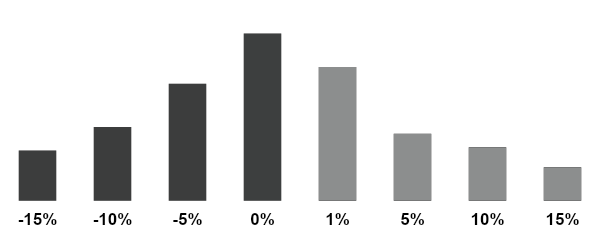 Website A
$105
1,522 Products
+29%
Your product are +29% more expensive on average
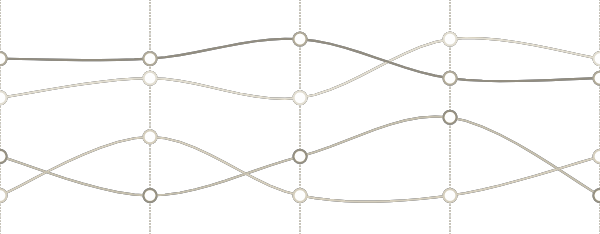 ‹#›
Cheaper
310 Products
More Expensive
388 Products
Equal Price
854 Products
Identifying the competitor
DIRECT COMPETITOR
1
Same customer, Problem and Product Category
DIFFERENT PROBLEM
2
Solving a different problem for the same customer but in a similar way
Customer
(Who)
Problem
(What)
4
DIFFERENT CUSTOMER (INDUSTRY/VERTICAL)
1
3
Solving the same problem in a similar way but for different customers
2
3
Solution / Product
(How)
DIFFERENT PRODUCT CATEGORY
4
Solving the same problem for the same customer but using different approach
‹#›
Identifying the competitor (cont)
CUSTOMER
WHO
PROBLEM
WHAT
SOLUTION
HOW
US VS. COMPETITOR A
(DIRECT COMPETITOR)
Different Problem
US VS. COMPETITOR B
Different Customer
US VS. COMPETITOR C
Different Solution
US VS. COMPETITOR D
‹#›
Competitive research
COMPANY A
COMPANY C
COMPANY B
Company A provides the most popular business solution at the moment. It is highly established and lauded as an effective solution. Its success continues to be driven by brand recognition and its ability to bill any contracted services.
Company B is similar to us because it is software designed to shape various workplace processes. It is a tracking tool, registration tool, interaction tool and more. However, it does not have the freedom to create new, custom implementation the way our users can. As a software, it is the best on the market.
Company C is specifically intended to improve communication. While it does not factor in as a direct competitor to momentum, the service aligns with the needs of its users well. At time, due to its ease of implementation, it is seen as a valid alternative to our product and solutions.
Running: 12 Years
CEO: Jacob Johnson
Size: 300-500
Revenue: $66M - $83M
Running: 7 years
CEO: Jessica Robertson
Size: 90-150
Revenue: $24M - $35M
Running: 4 years
CEO: Damian Smithson
Size: 30-70
Revenue: $12M - $18M
‹#›
Core competency analysis
Existing Core Competency
Existing Core Competency
Existing Core Competency
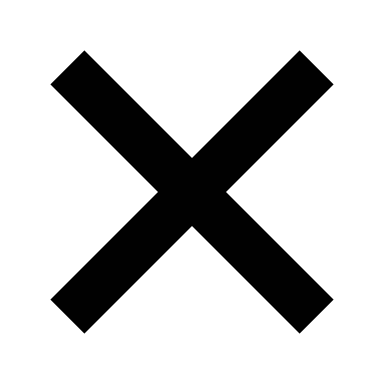 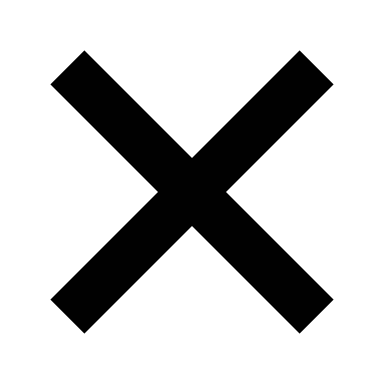 SITUATIONS
Potential core competency
Potential core competency
Potential core competency
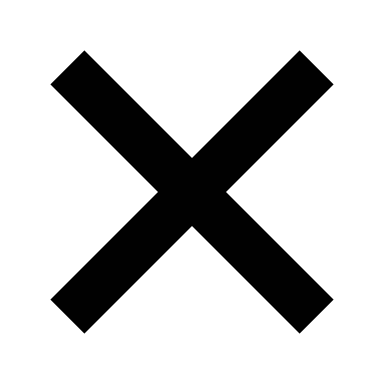 Identify how to develop and improve each core competency
Identify which core competency it makes sense to invest in and develop
Try again, this time involve more people in the discovery process, such as customers and outside facilitator
ACTIONS
‹#›
Company comparison
Competency to products:
CORE PRODUCT
END PRODUCT
CORE COMPETENCY
COMPANY A
Portable music device
Product name A
Ability to miniaturized 
consumer electronics
COMPANY B
Indexing technologies & 
large-scale hardware
Cloud based productivity tools
Product name B
COMPANY C
Easy plug-and-play 
web design tools
Product name C
Strong brand and 
taste-making “authority”
‹#›
Testing core competencies
COMPETENCY 1
COMPETENCY 2
COMPETENCY 3
Does it provide customer benefits?
Is it difficult to imitate?
Can it be leveraged widely?
‹#›
Core competency table analysis
‹#›
Market share comparison
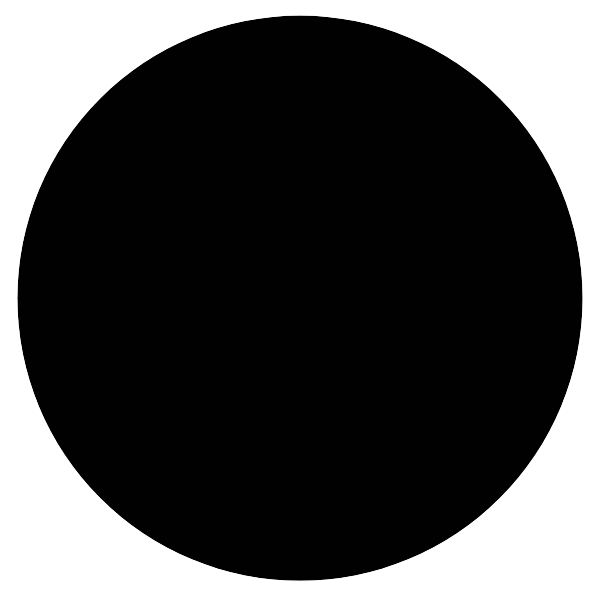 Absolute market size shows how our company is faring in terms of our competitors. It also enables outside investors to evaluate our company's performance in the context of a larger market. 
It's one thing for our company to report sales figures on our own, but presenting those figures in comparison to other companies in the same industry can paint a much broader picture.
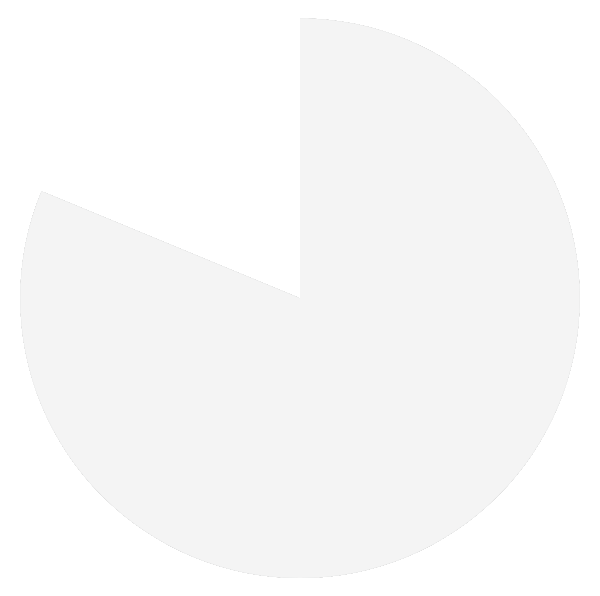 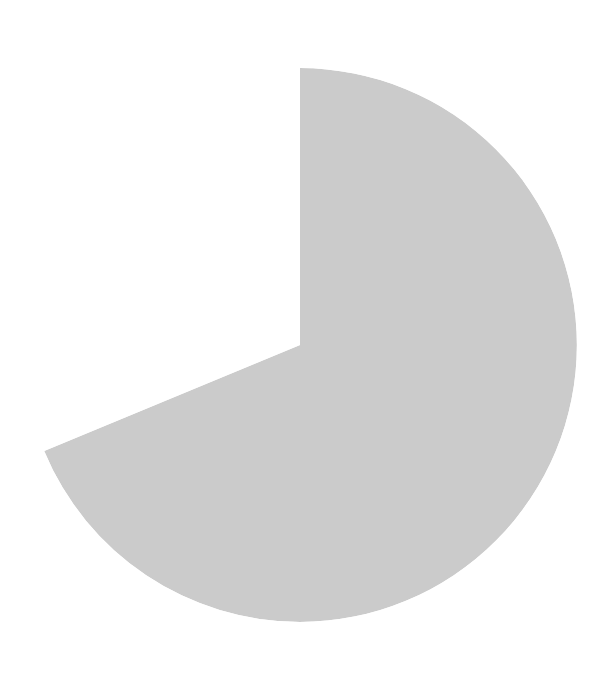 65m
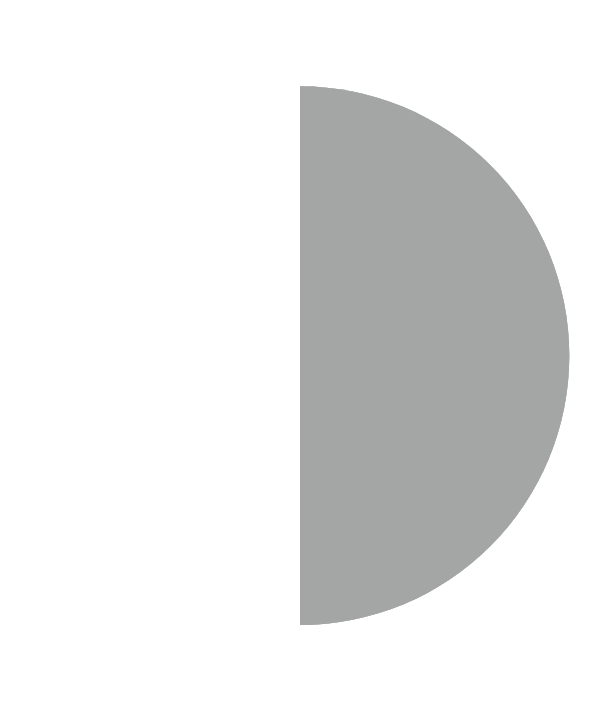 80m
55m
40m
OUR COMPANY
PRIMARY COMPETITOR
SECONDARY COMPETITOR
TERTIARY COMPETITOR
‹#›
Market segmentation
By getting to know your market and competitors better, you can create and execute better marketing strategies from the ground up. Market segmentation can help you identify gaps in the market and determine how you fill them.
Our Company
Primary Competitor
Secondary Competitor
Tertiary Competitor
Age
20-30
Gender
Both
Income
0-80k
Employment
Students/Employed
Age
30-35
Gender
Both
Income
50-120k
Employment
Employed/Business
Age
25-40
Gender
Female
Income
30-130k
Employment
Employed/Business
Age
20-35
Gender
Both
Income
0-100k
Employment
Employed/Business
‹#›
Value to user
Value to user
‹#›
Product feature comparison
Feature
One
Feature
Two
Feature
Three
Feature
Four
Feature
Five
Feature
Six
Feature
Seven
Feature
Eight
Feature
Nine
Feature
Ten
Feature
Eleven
Overall
Rating
11
OUR COMPANY
PRIMARY COMPETITOR
9
SECONDARY COMPETITOR
6
TERTIARY COMPETITOR
17
‹#›
Excellent [+]
Poor [-]
Product assessment comparison
PRODUCT FEATURES
OUR COMPANY
PRIMARY COMPETITOR
SECONDARY COMPETITOR
TERTIARY COMPETITOR
Design
Price
Performance
Quality
Additional functions
Equipment
Product service life
OVERALL ASSESSMENT
6
3
4
3
‹#›
Sales revenue comparison
OUR COMPANY
PRIMARY COMPETITOR
18M
Previous Year
15M
Current Year
16M
Previous Year
13M
Current Year
SECONDARY COMPETITOR
TERTIARY COMPETITOR
14M
Previous Year
11M
Current Year
8M
Previous Year
11M
Current Year
‹#›
Competitive portfolio analysis
‹#›